Opdracht Plagen
www.entocare.nl www.biobest.be www.koppert.nl
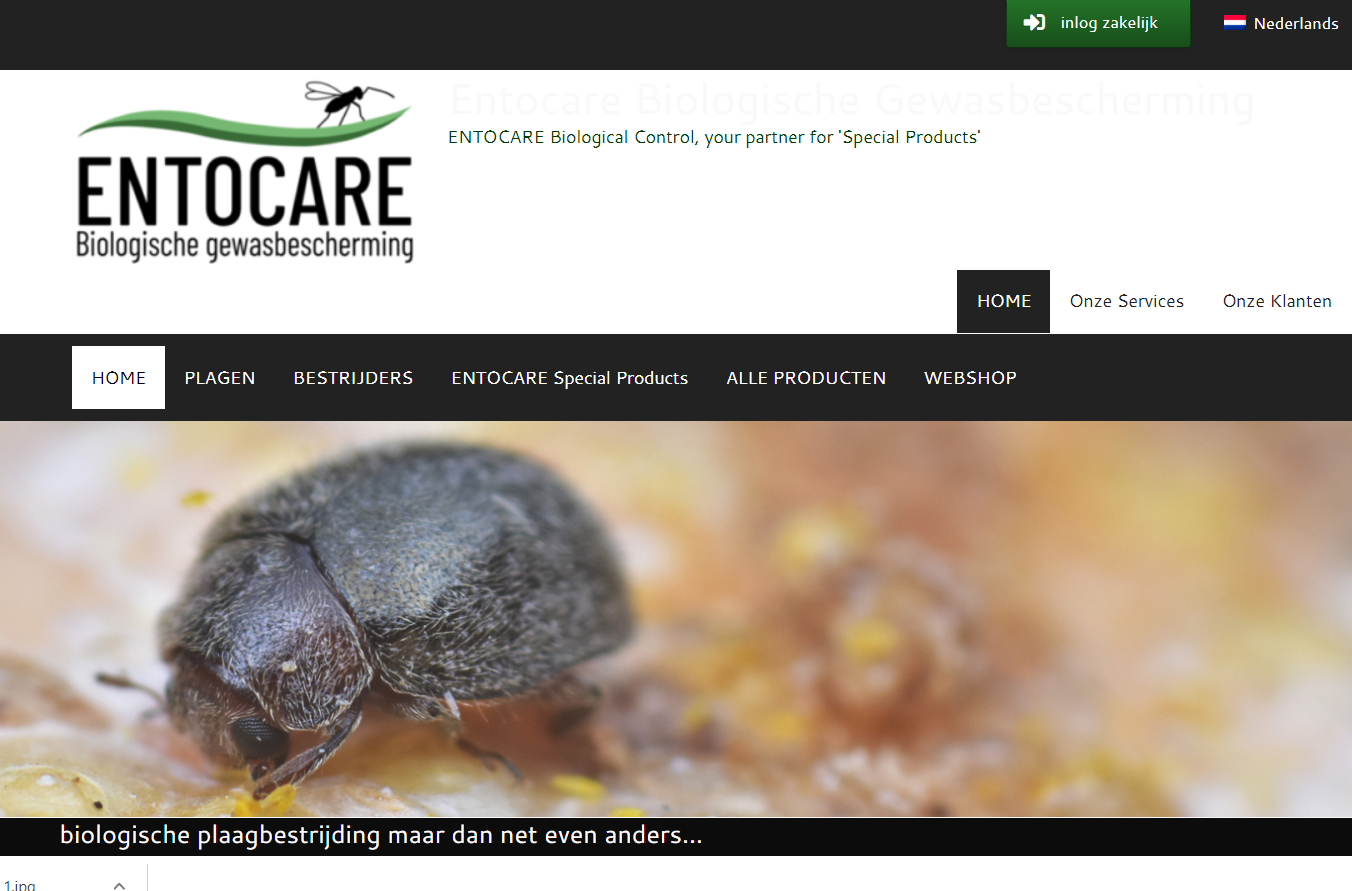 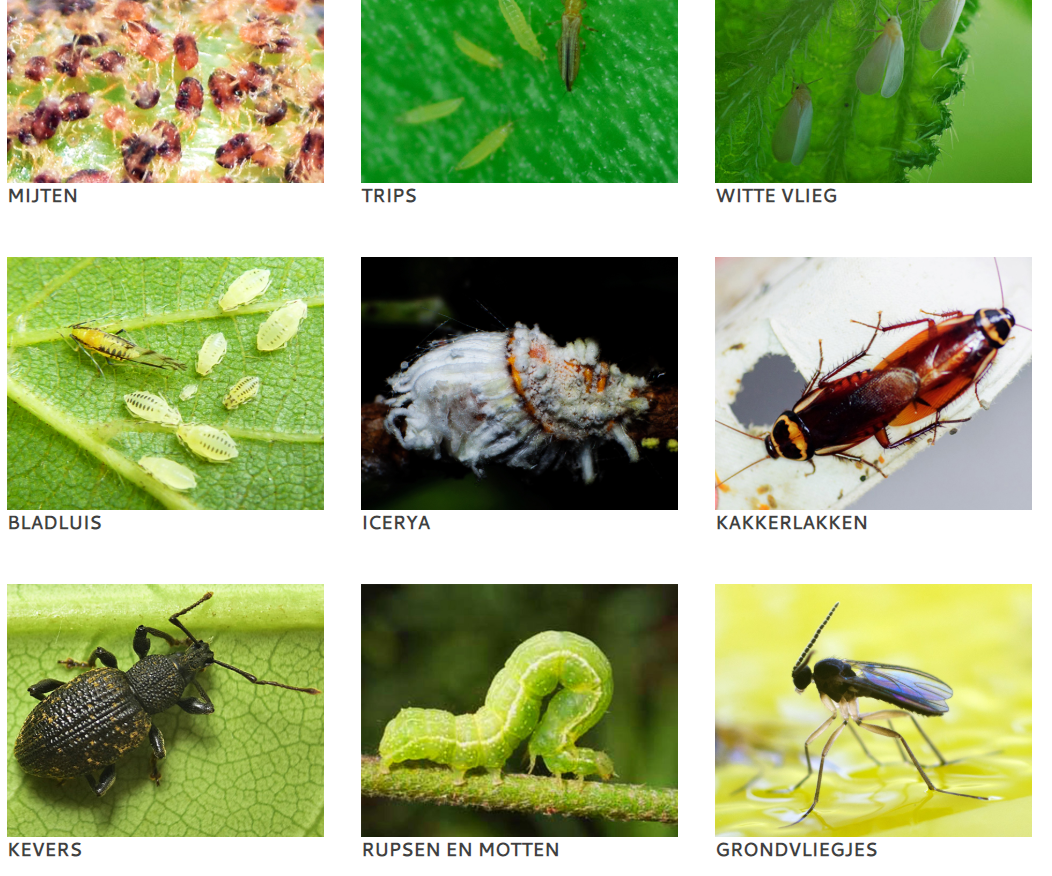 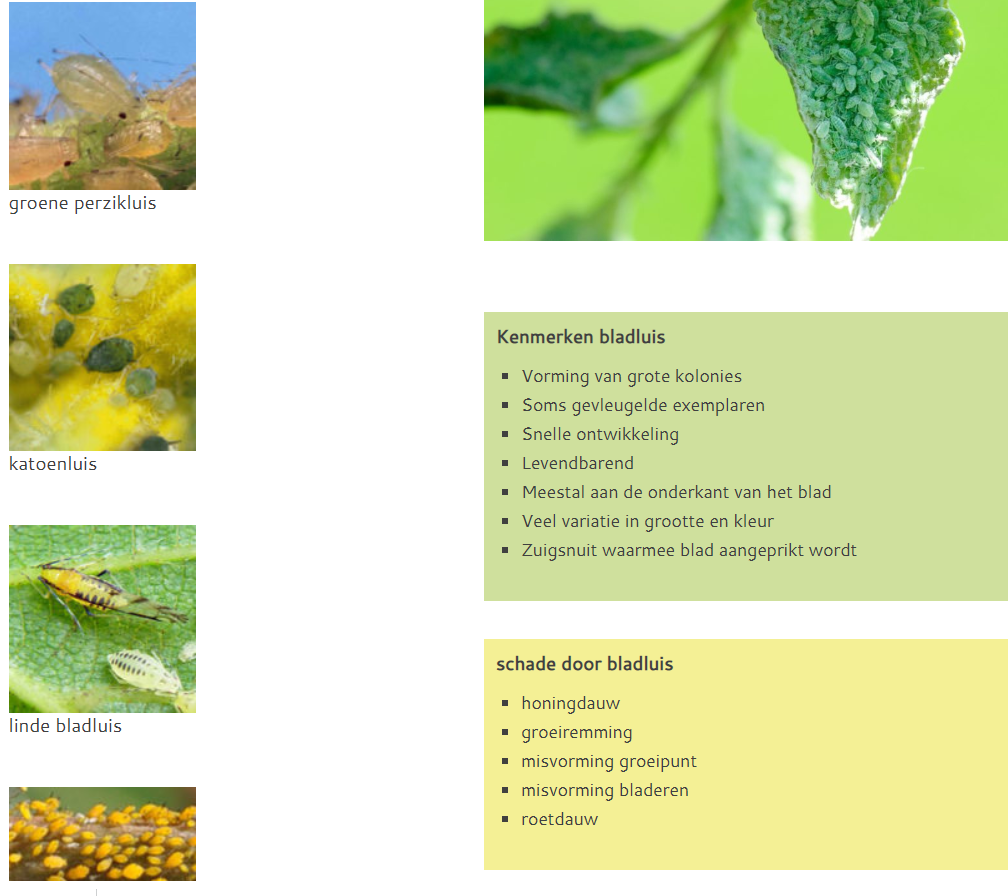 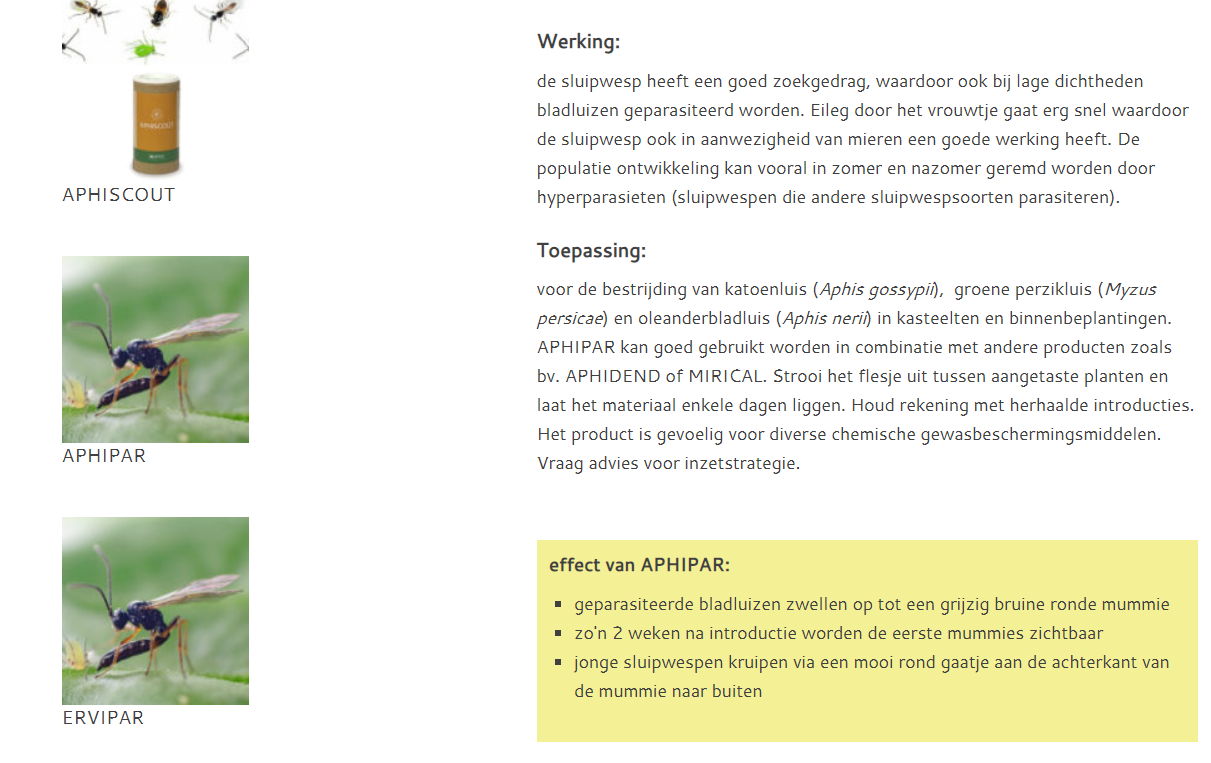 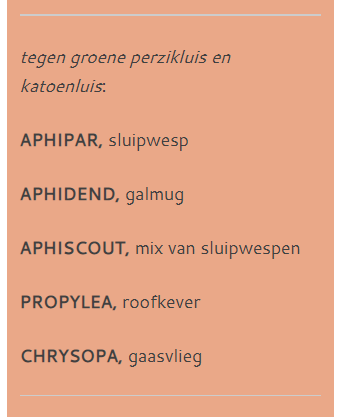